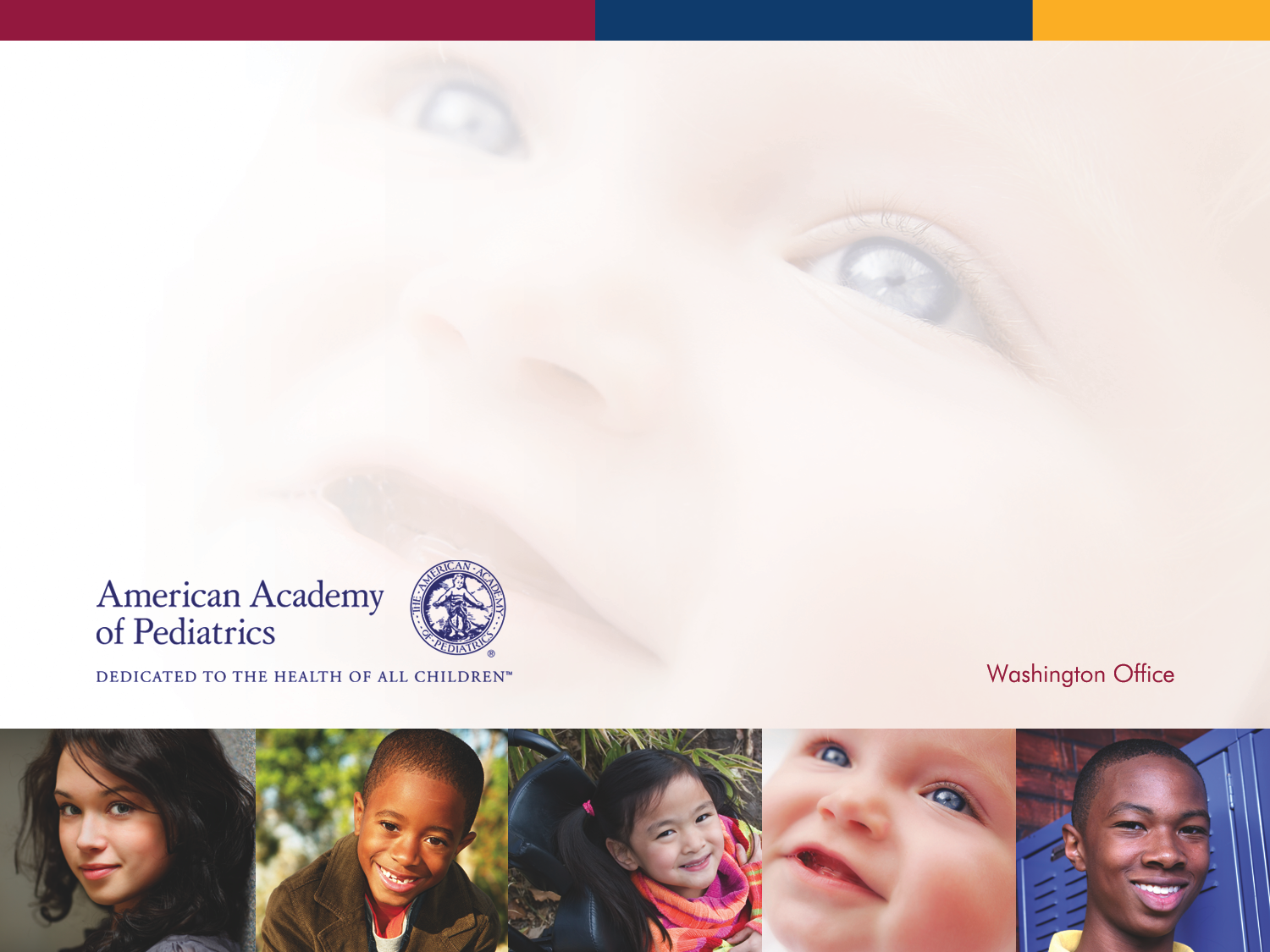 Using the Media to Advocate for Children & Adolescents:Making Your Message Matter
Jamie Poslosky
Federal Advocacy Communications Manager
American Academy of Pediatrics 
Department of Federal Affairs
What We’ll Discuss Today
Overview of media platforms and how they can be used to advocate
Understanding how to craft your message for the media
Examples of how media advocacy works and a real-time demonstration
Understanding the Media: 
Earned vs. Paid
Understanding Social Media
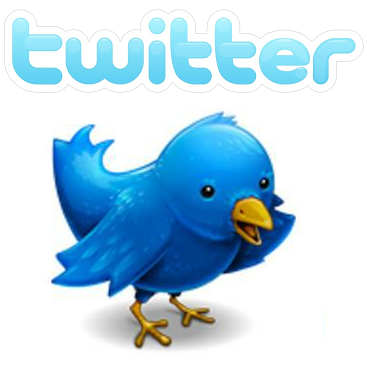 Internet-based tools for sharing and discussing information

Increasingly popular and effective way to rapidly inform large audiences about a cause or issue
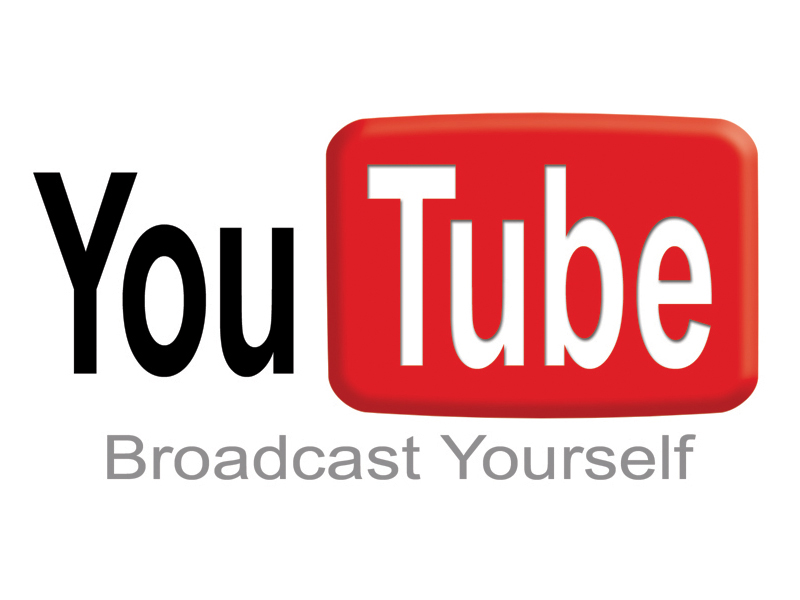 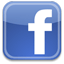 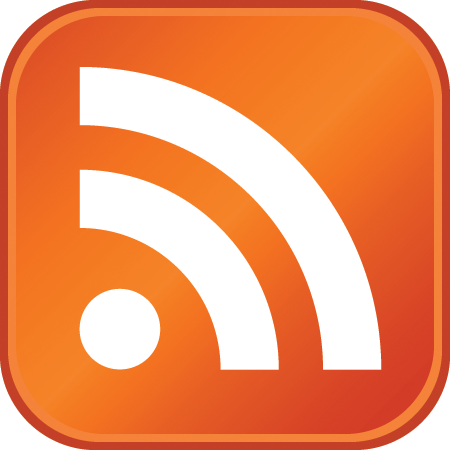 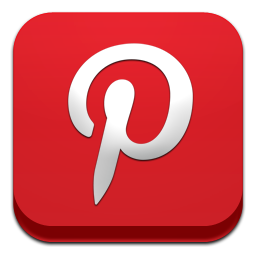 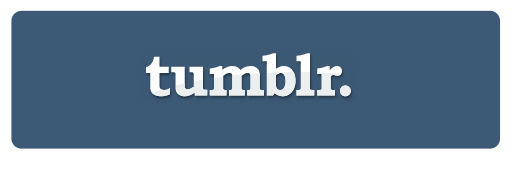 Why Use the Media to Advocate?
Persuades decision-makers to act because they believe the public is paying attention.

Increases the likelihood that more people will get involved because they are aware of the issue and how they can help change circumstances affecting the children they know and care about.

Establishes credibility for your issue by demonstrating how that issue affects you and why it deserves the public’s attention.
Why Use Social Media to Advocate?
Complements and strengthens existing advocacy strategies
It’s free!
Increases organizational accessibility, visibility and awareness 
The online conversation is already happening—join in!
Provides another platform to reach decision-makers
Expands organizational reach to new and diverse audiences
Allows for an online conversation: direct response is possible
It’s easy to use 
Can be seamlessly integrated into communications plans
Can exponentially increase access to organizational resources
[Speaker Notes: Why AAP uses soc med]
Congress is Tweeting
Congress is on social media: 
Collectively, 3 million followers track lawmakers’ tweets 
As of Jan. 2013, 90% of Representatives & 100% of Senators are on Twitter

According to Congressional 
Chiefs of Staff, Twitter is:
An indicator of knowledge deficit
A new voice in decision-making 
A signal to step-up or stand-down on issues
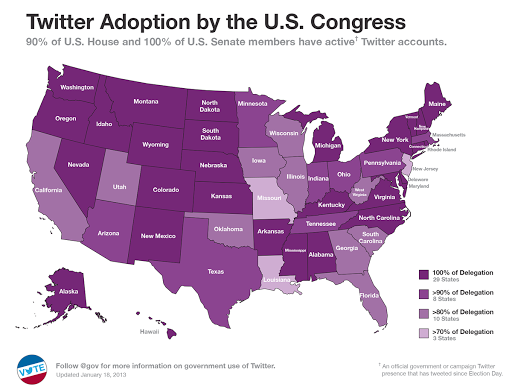 National Journal, New Tools of Advocacy, December 2012
Earned Media Tactics: How To Get Your Message Out
Federal Advocacy in Action: How Media Fits In
Media Advocacy: Op-Eds & LTEs
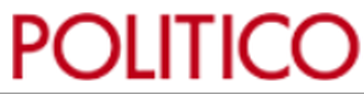 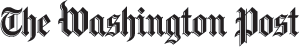 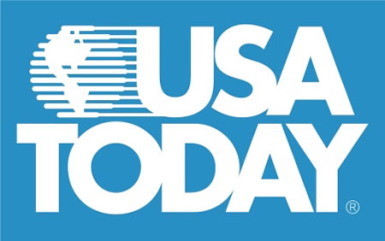 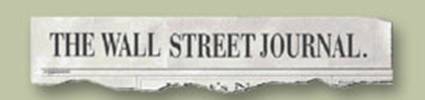 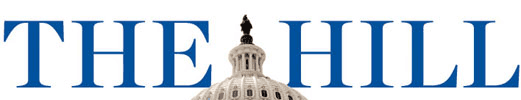 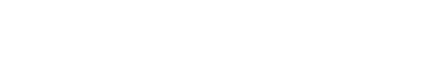 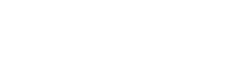 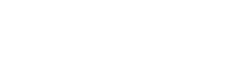 From Idea to Action: Op-ed Example
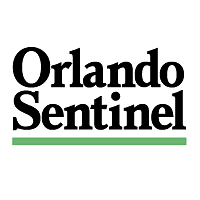 Influential public figures often pen op-eds to communicate a policy position or call to action to the general public

AAP leadership and members use op-eds in local and national papers to further advance children’s health issues in their communities and at the national level
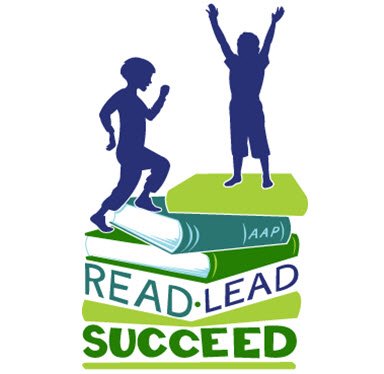 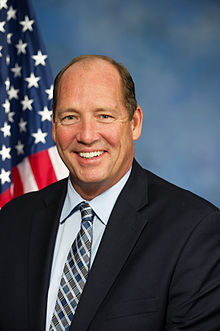 Media Advocacy: Blogs
First person, informal version of an op-ed that is often more personal in content and tone

Can be pitched for placement but often self-published

Ability to attract loyal followers if blogs are regularly posted on specific topics

Frequently updated
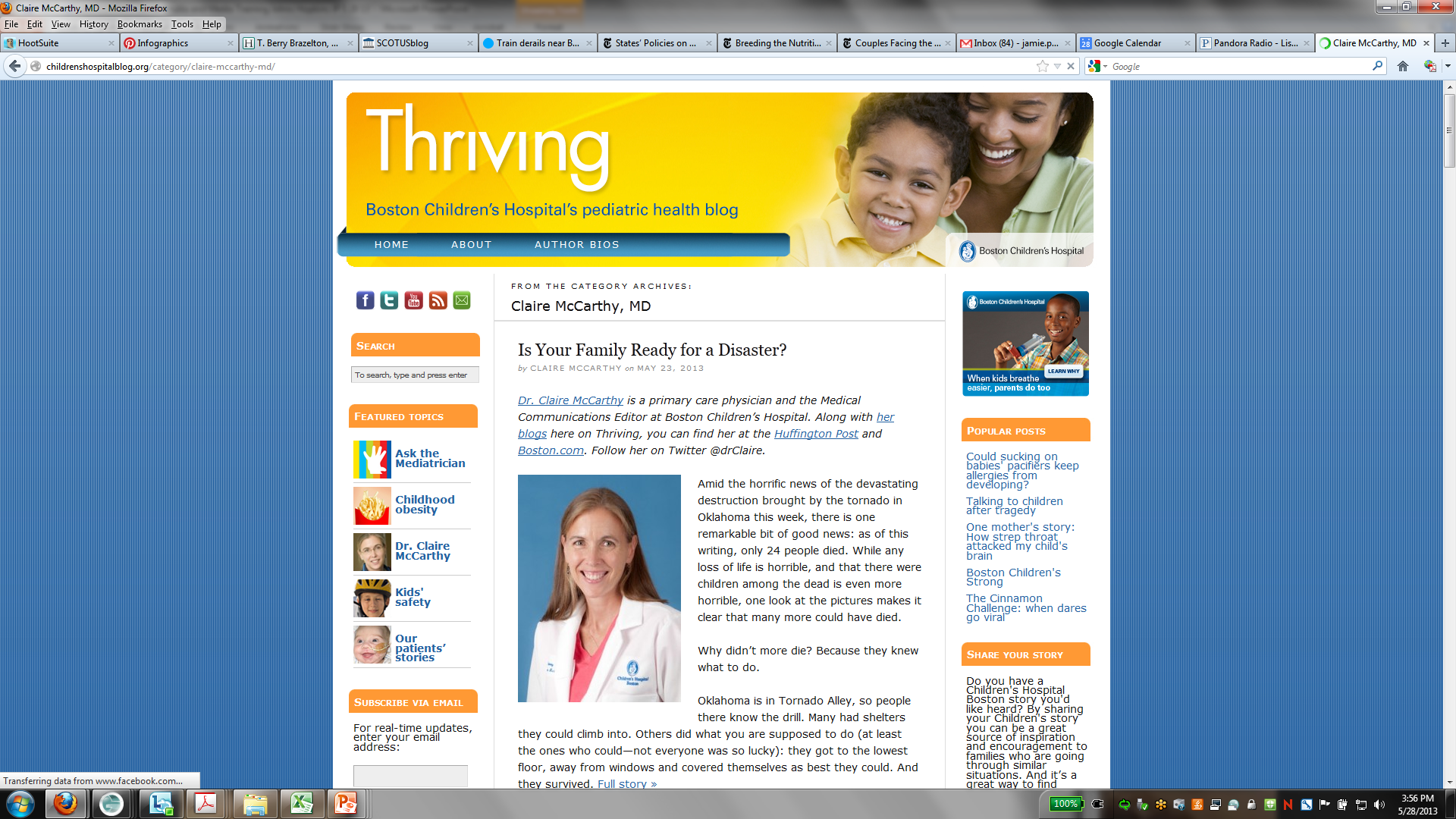 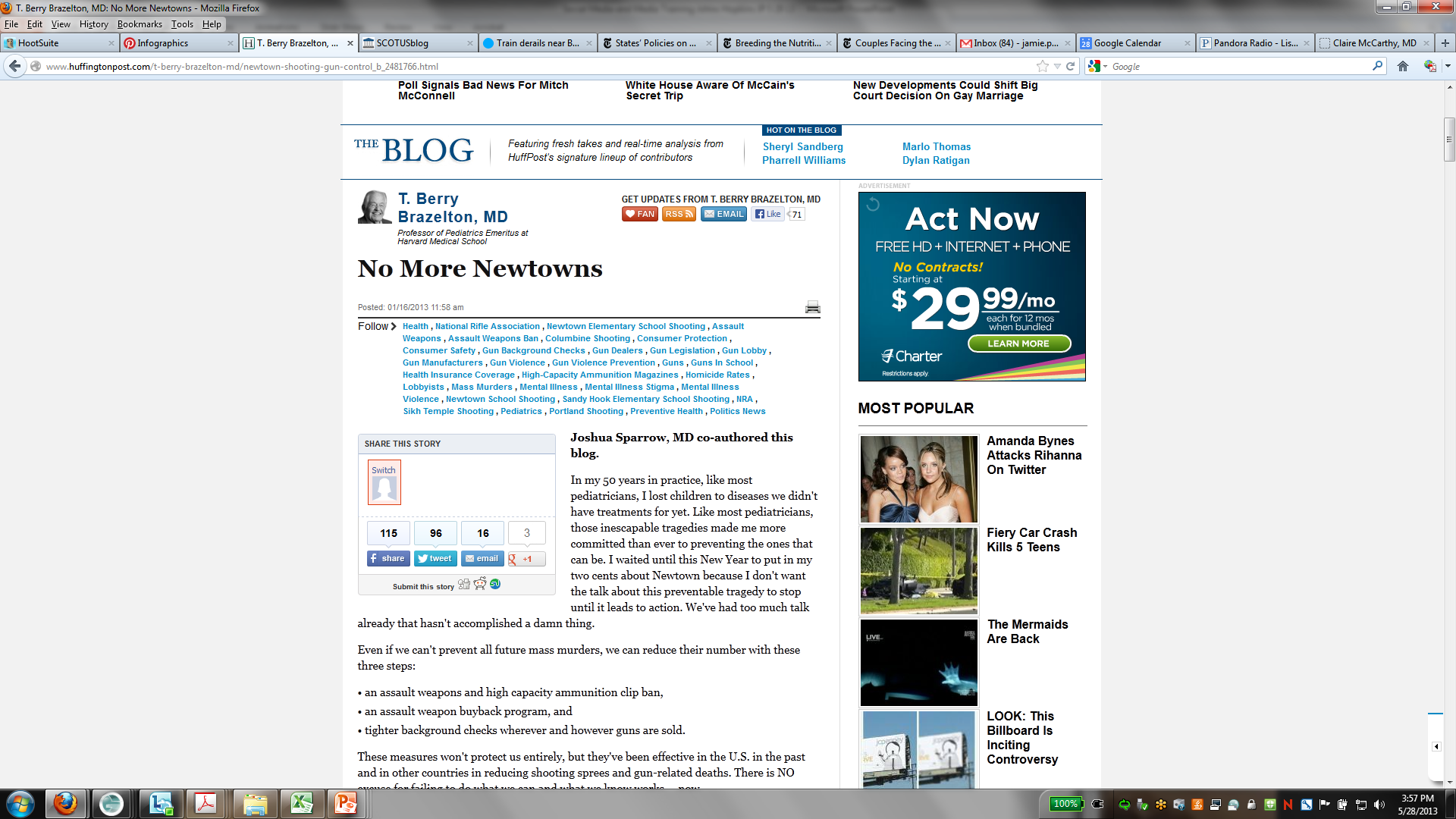 Media Advocacy: Interviews
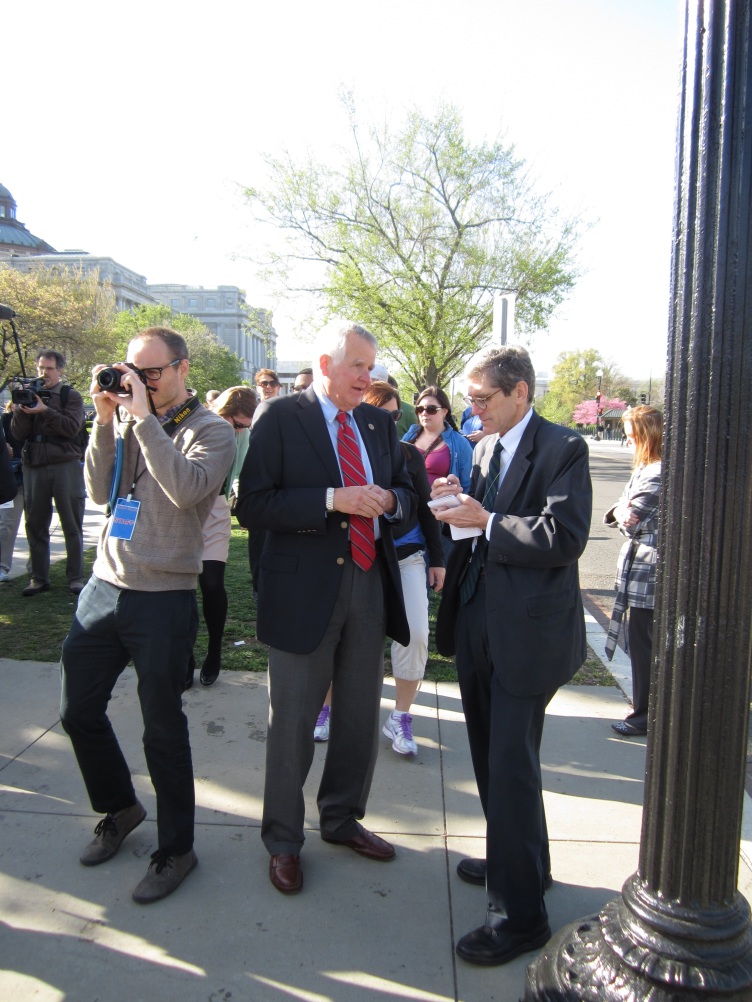 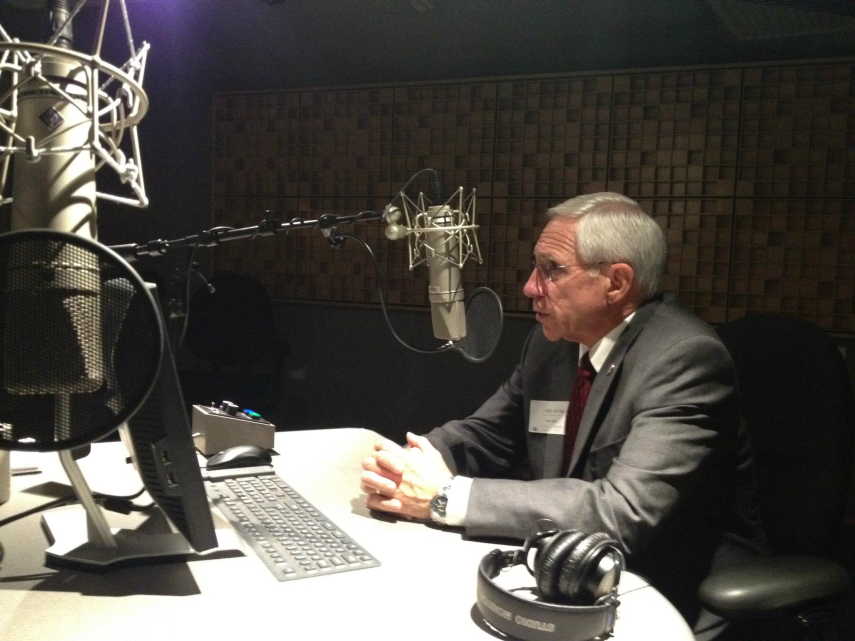 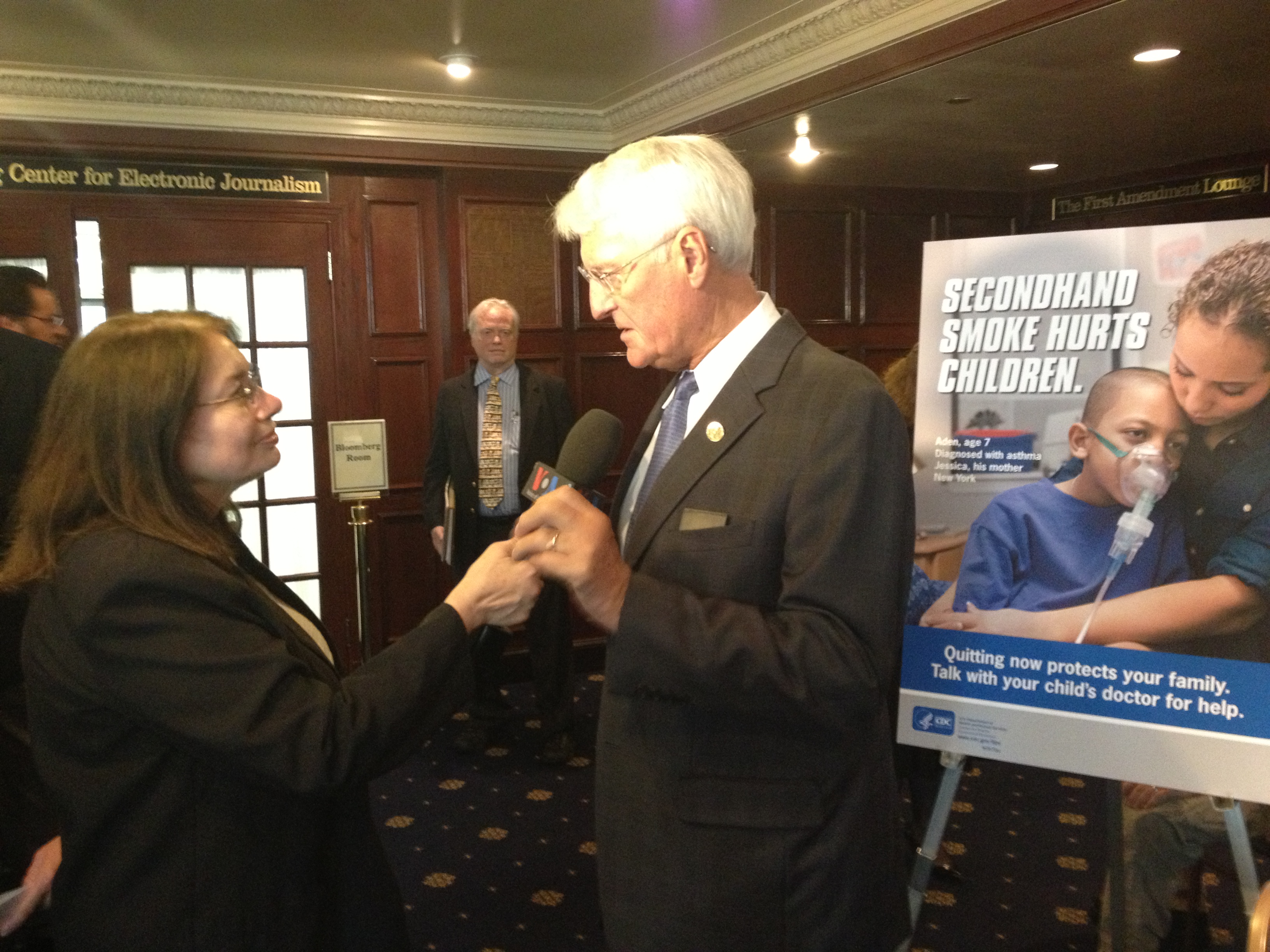 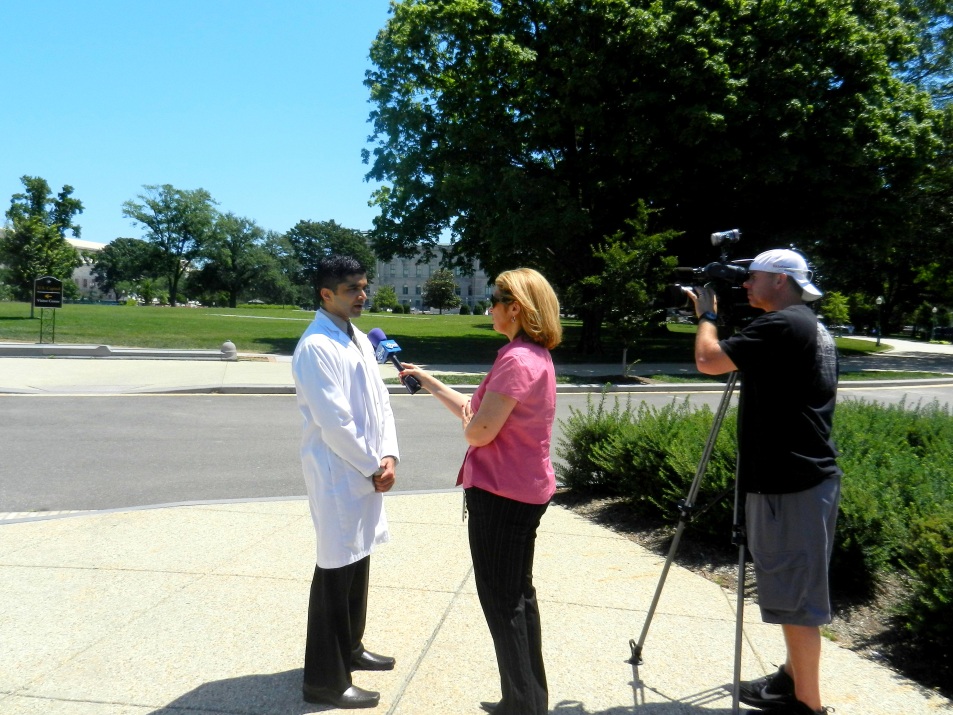 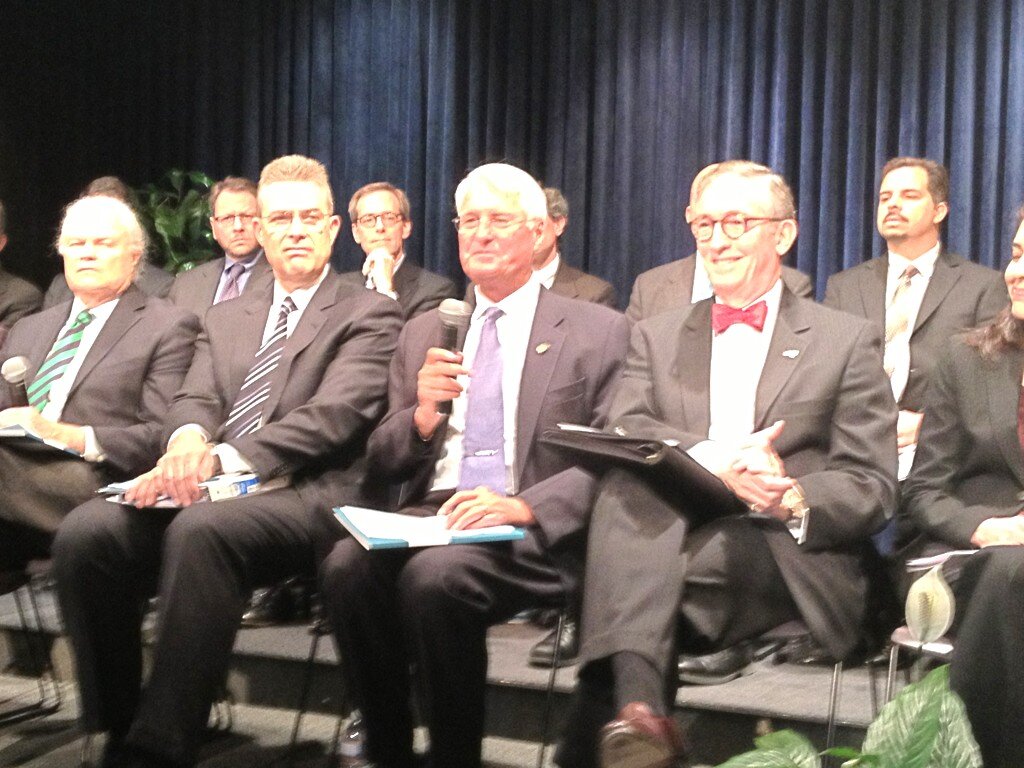 From Advocacy to Action: Landing an Interview
Be assertive when approaching reporters at crowded events
Prepare a sound byte/overarching message in advance
One successful interview begets more interview requests
Media Advocacy: Editorial Board Meetings
Editorials are the official opinion of the newspaper
Typically authored by editorial page editor
Considered third-party validation and/or endorsement
Editorial Board meetings are an opportunity to influence the publication’s position on an issue
Approach meeting like a lobby visit or pitch—you are selling your side of the story
Read by legislators, community leaders
Editorial Examples
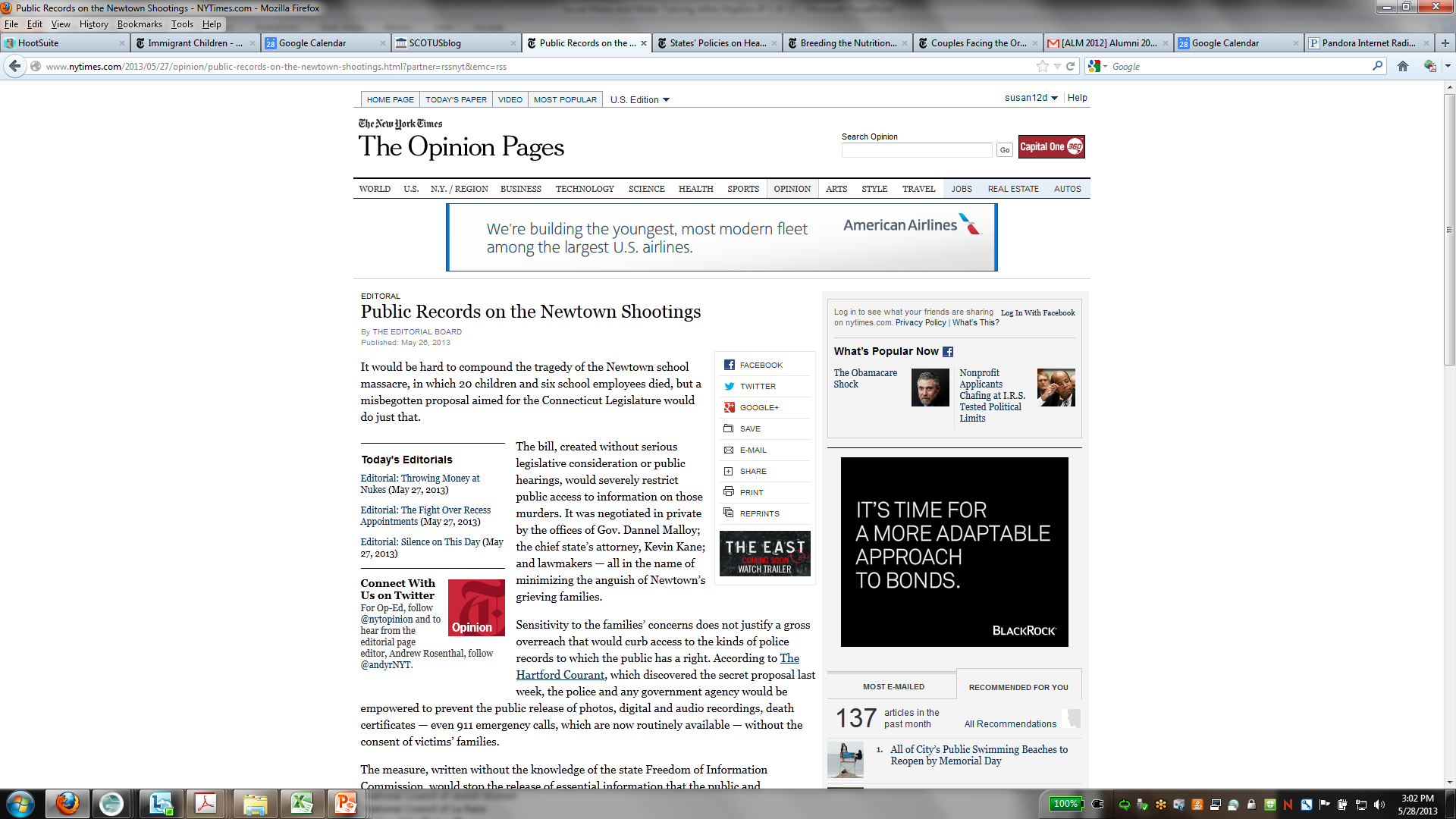 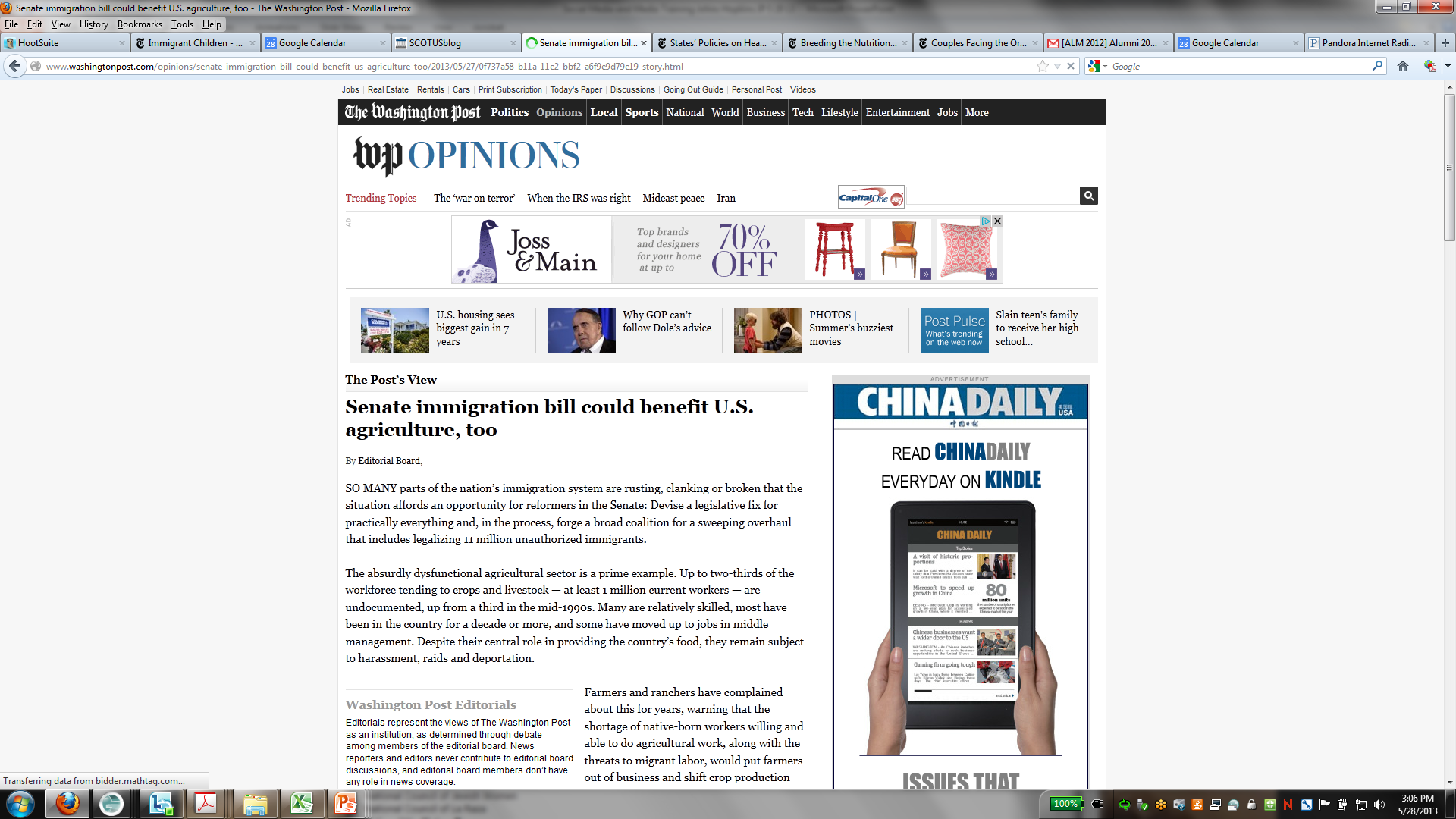 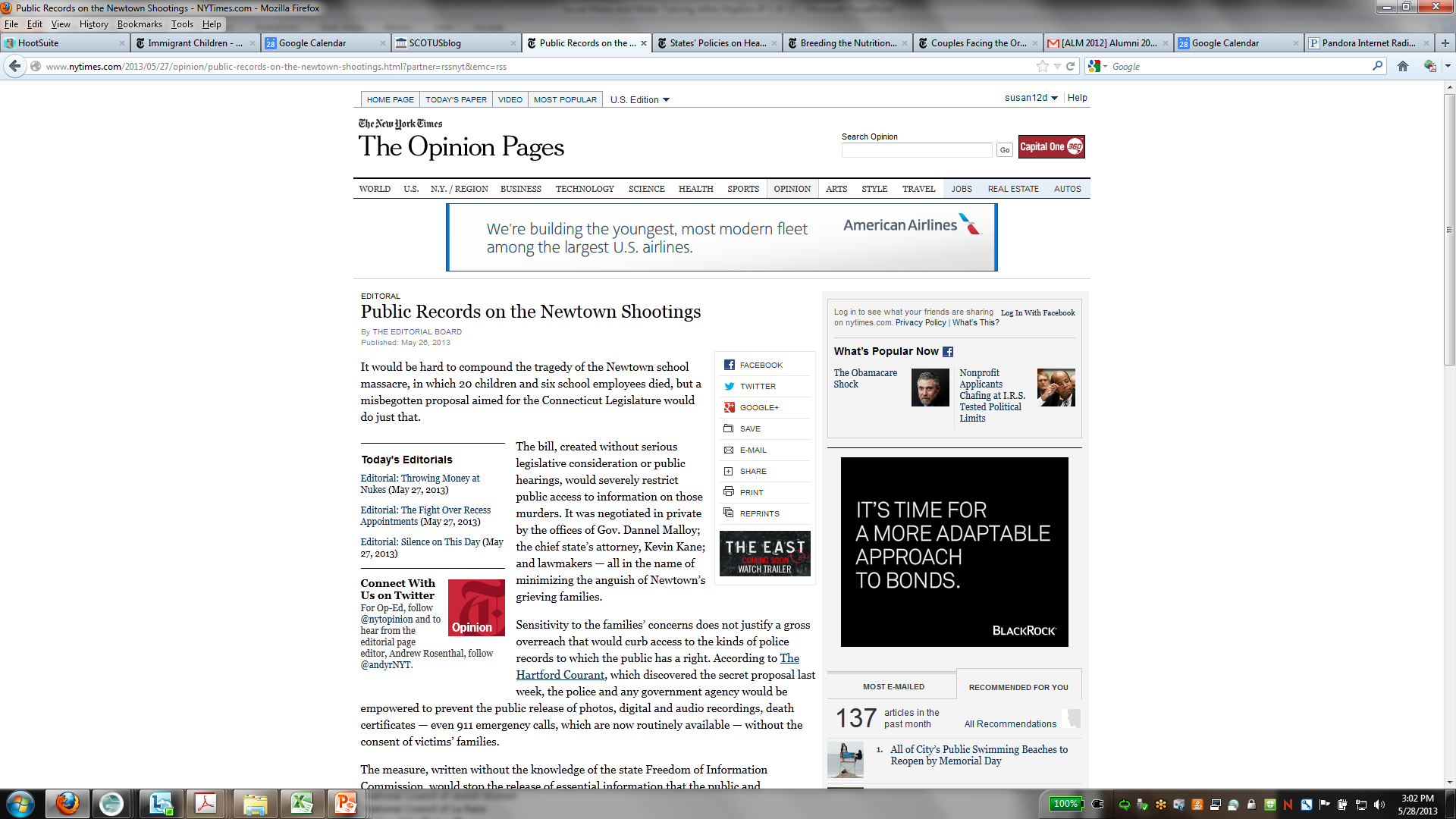 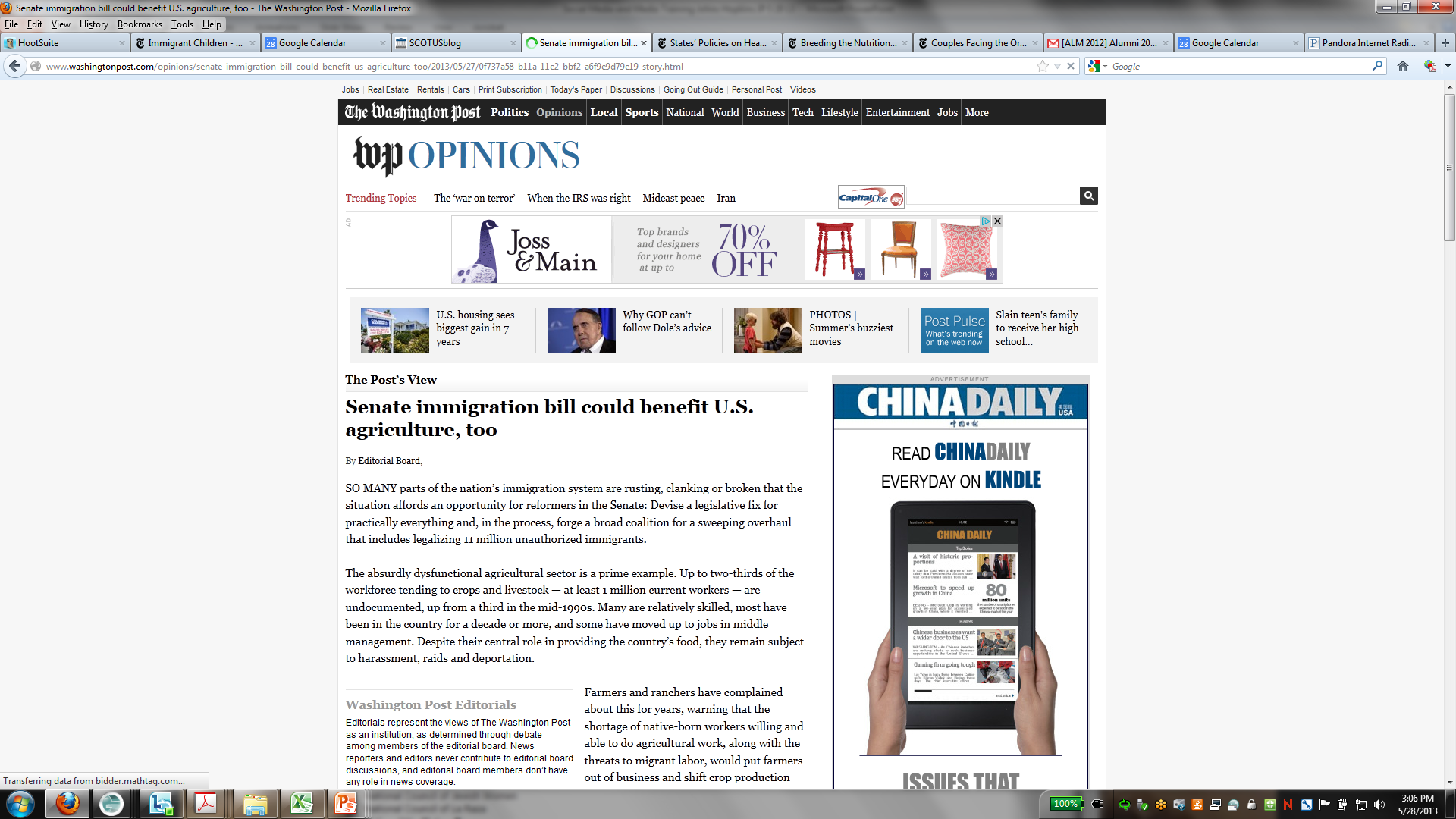 Social Media Platforms: Ways To Amplify Your Message
Federal Advocacy: How Social Media Fits In
How Social Media Fits In Cont’d
“What AAP has to say on the Senate's failure to pass gun safety legislation: ow.ly/kax6a #putkids1st”
How AAP Uses Social Media to Advocate at the Federal Level
Live tweeting public events: briefings, testimony, Hill visits, AAP events & trainings
Coordinating and cross-promoting research, stories, resources from partner organizations
Making AAP leaders more accessible through live chats, posted photos, blogs
Engaging AAP members directly through re-tweets, Facebook posts, live chats
Social Media Advocacy: Facebook
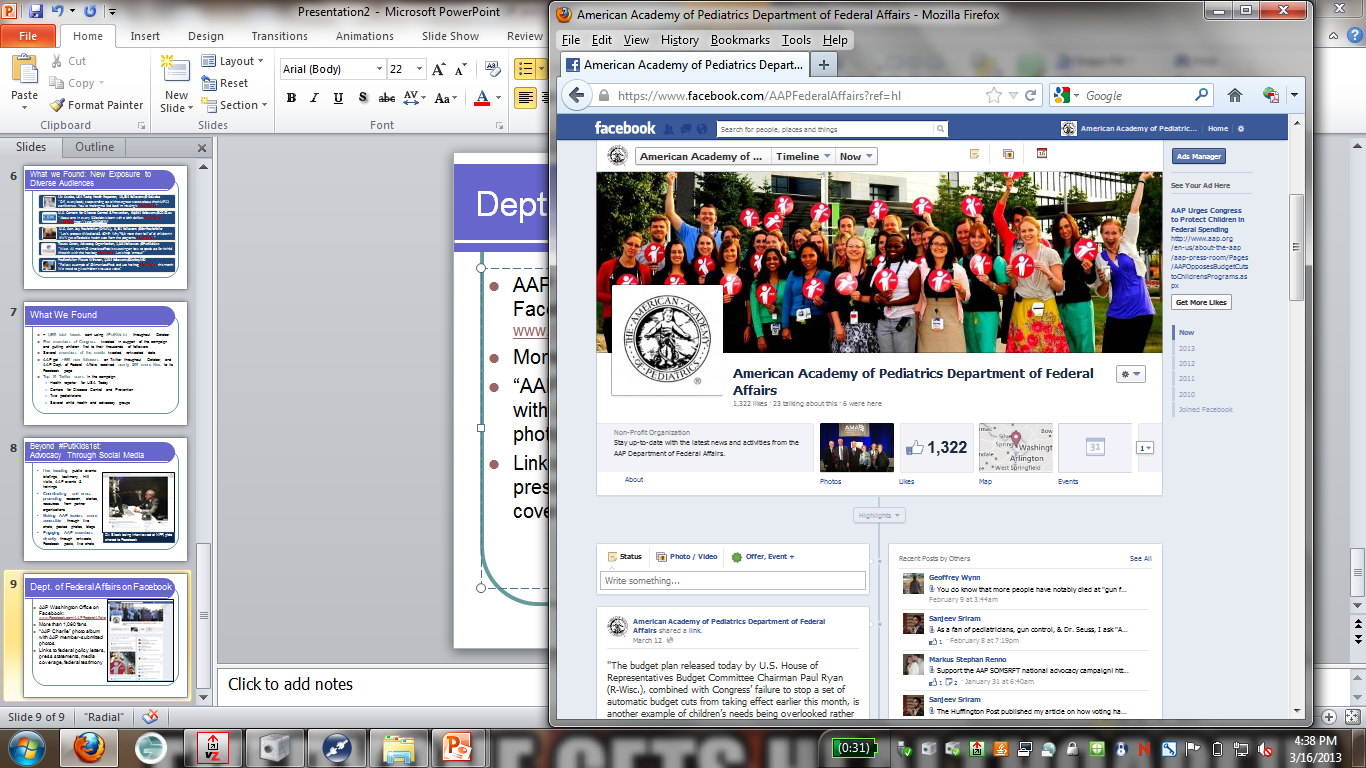 AAP Washington Office on Facebook: www.Facebook.com/AAPFederalAffairs
Nearly 1,500 fans
Photos of AAP members participating in federal advocacy activities
Links to federal policy letters, press statements, media coverage, federal testimony & more
Facebook Advocacy Snapshot:
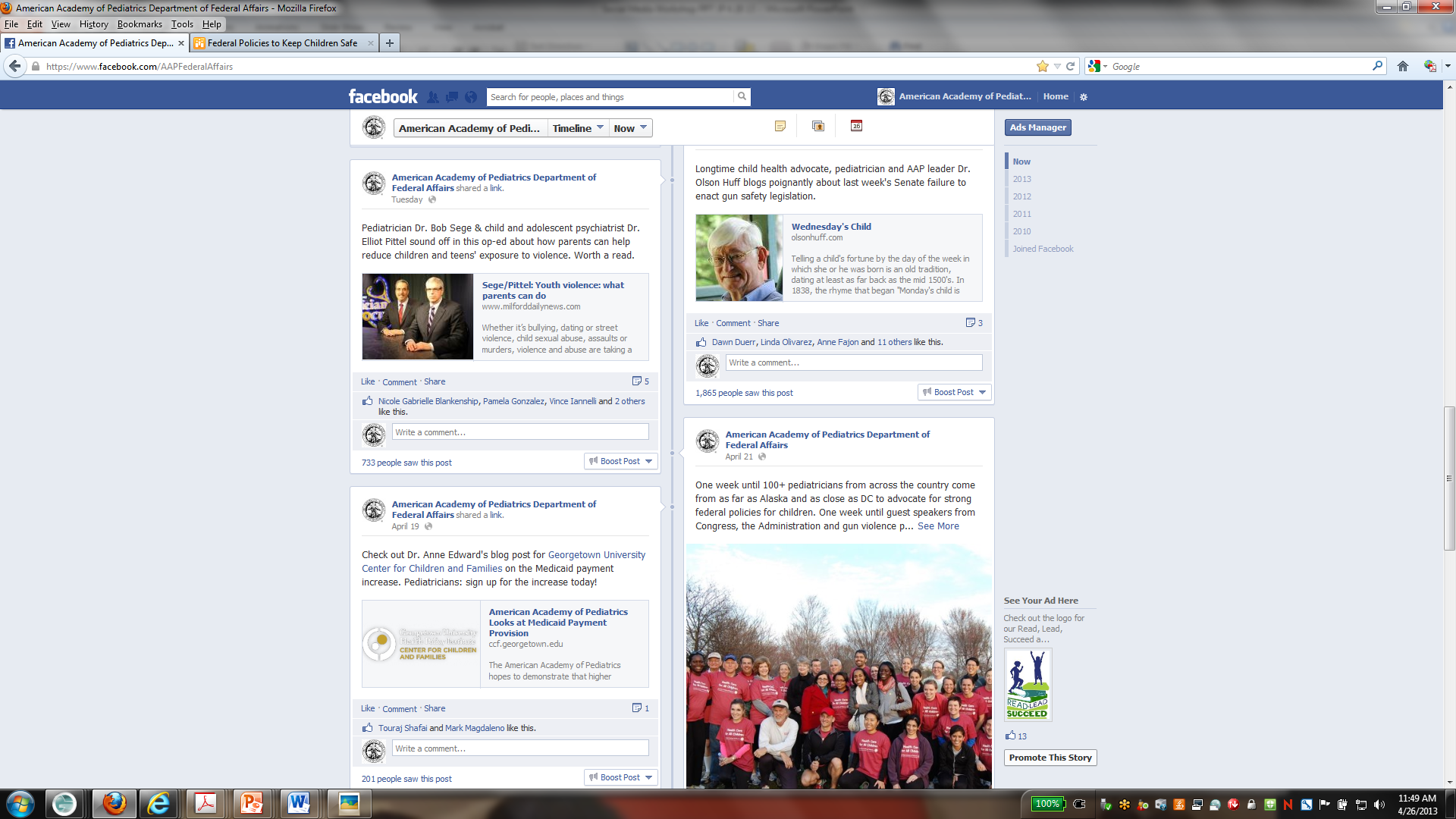 Getting the Word Out
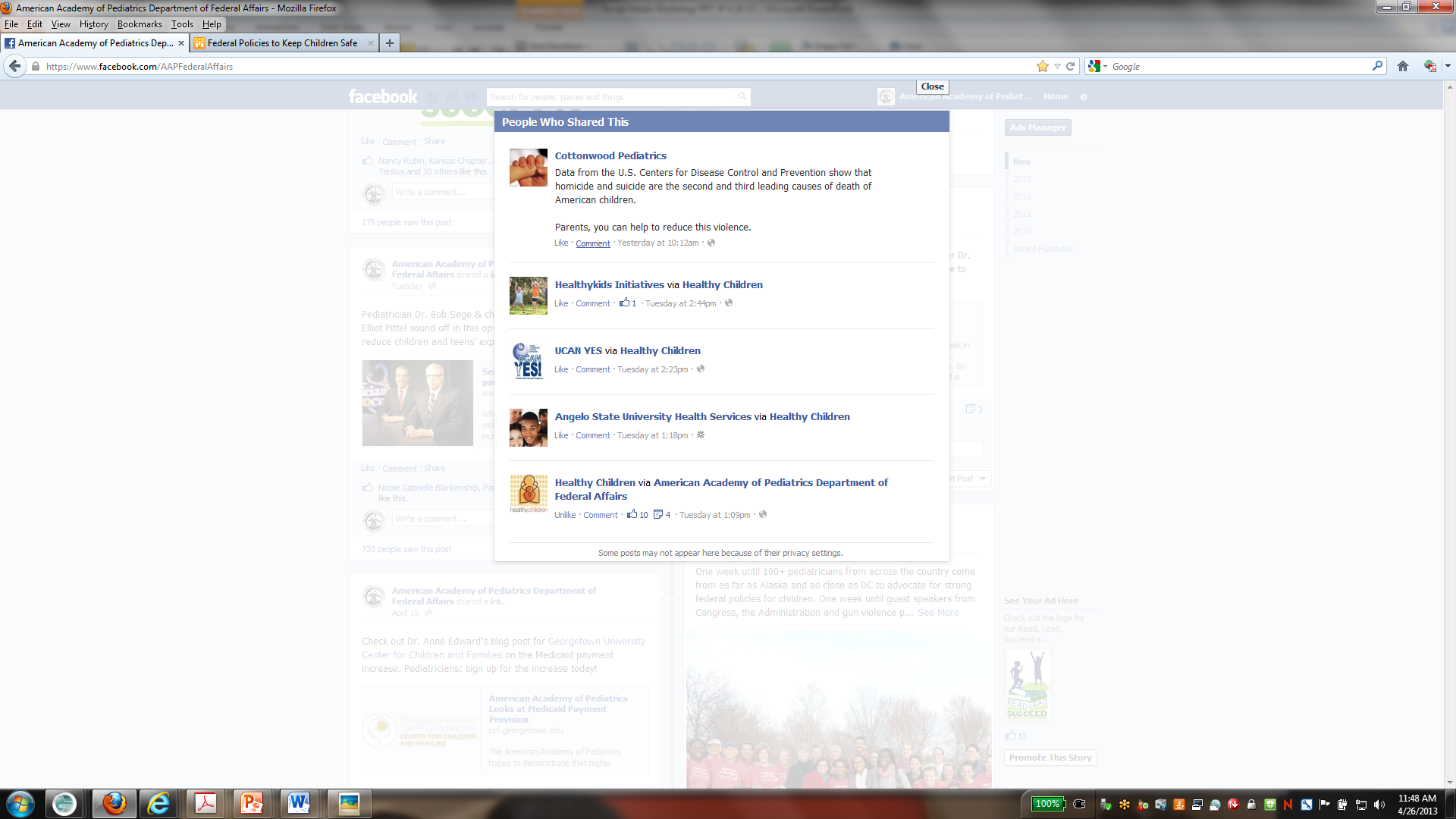 Social Media Advocacy: Twitter
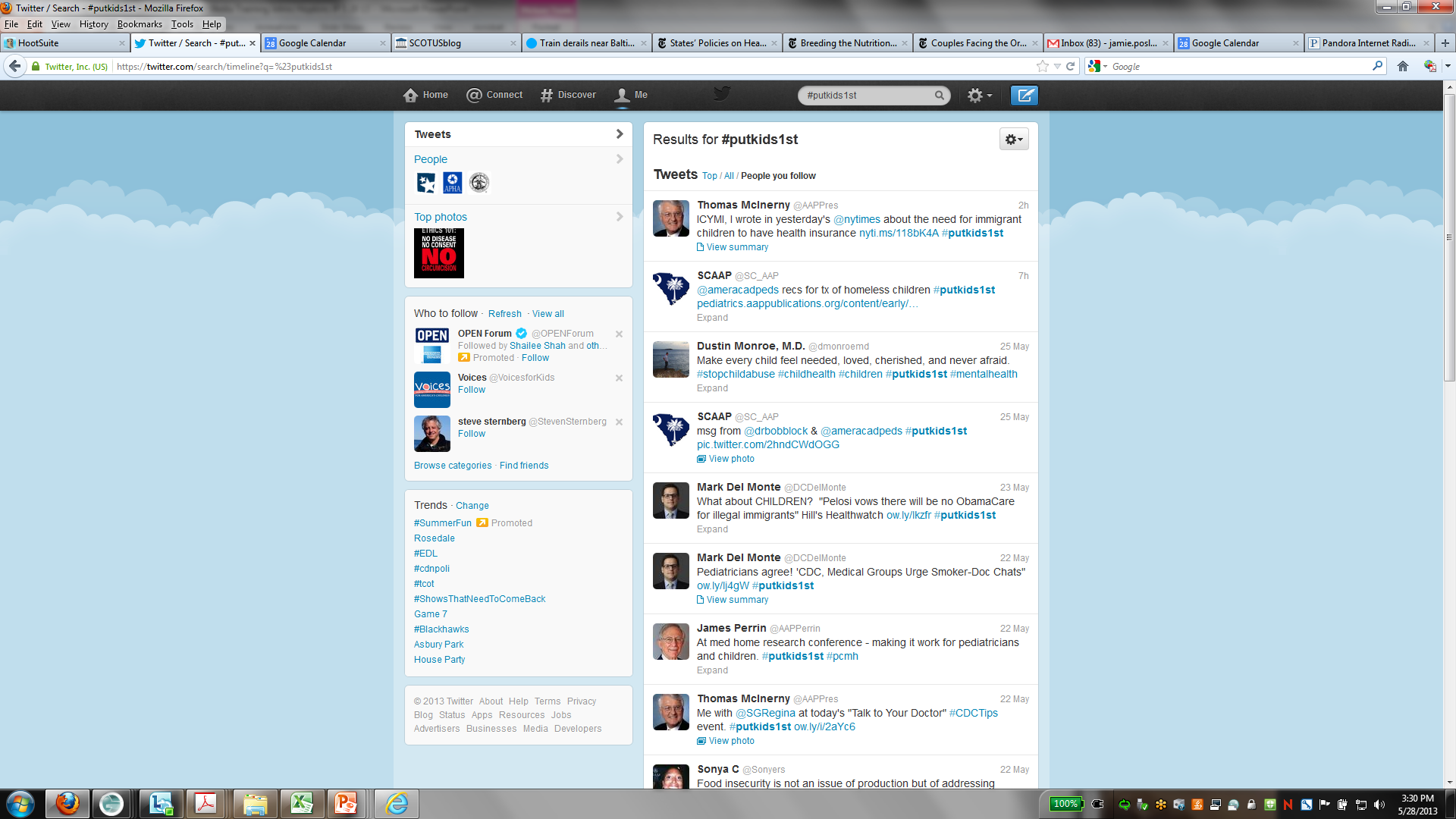 Twitter Advocacy: #Putkids1st
The goal: 
To frame the conversation on gun violence around children.
To urge Congress to give children a vote by passing gun safety legislation.
To unite like-minded and diverse child advocates in raising awareness that gun violence is a public health threat to children.
To share AAP gun violence prevention facts, data, advocacy requests and AAP resources quickly and broadly.

The result:
More than 50 tweets and 350 retweets over two weeks using #putkids1st
Engagement of leading third party stakeholders with hundreds of thousands of followers
Liz Szabo, USA Today (26k followers)
 
APHA 
(243k followers)

First Focus 
(5k followers)

American Journal of Nursing 
(19k followers)
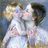 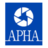 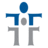 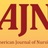 AAP on Twitter: Coordinating Federal Advocacy
> 900 followers
> 450 followers
> 18,100 followers
> 14,400 followers
Social Media Advocacy: Pinterest
Pinterest is an interactive online pinboard
AAP’s Florida Chapter uses pinterest as an advocacy platform and way to engage their community
Infographic contest for Autism Awareness Month
Child health/public health pins
Pinterest Advocacy Example
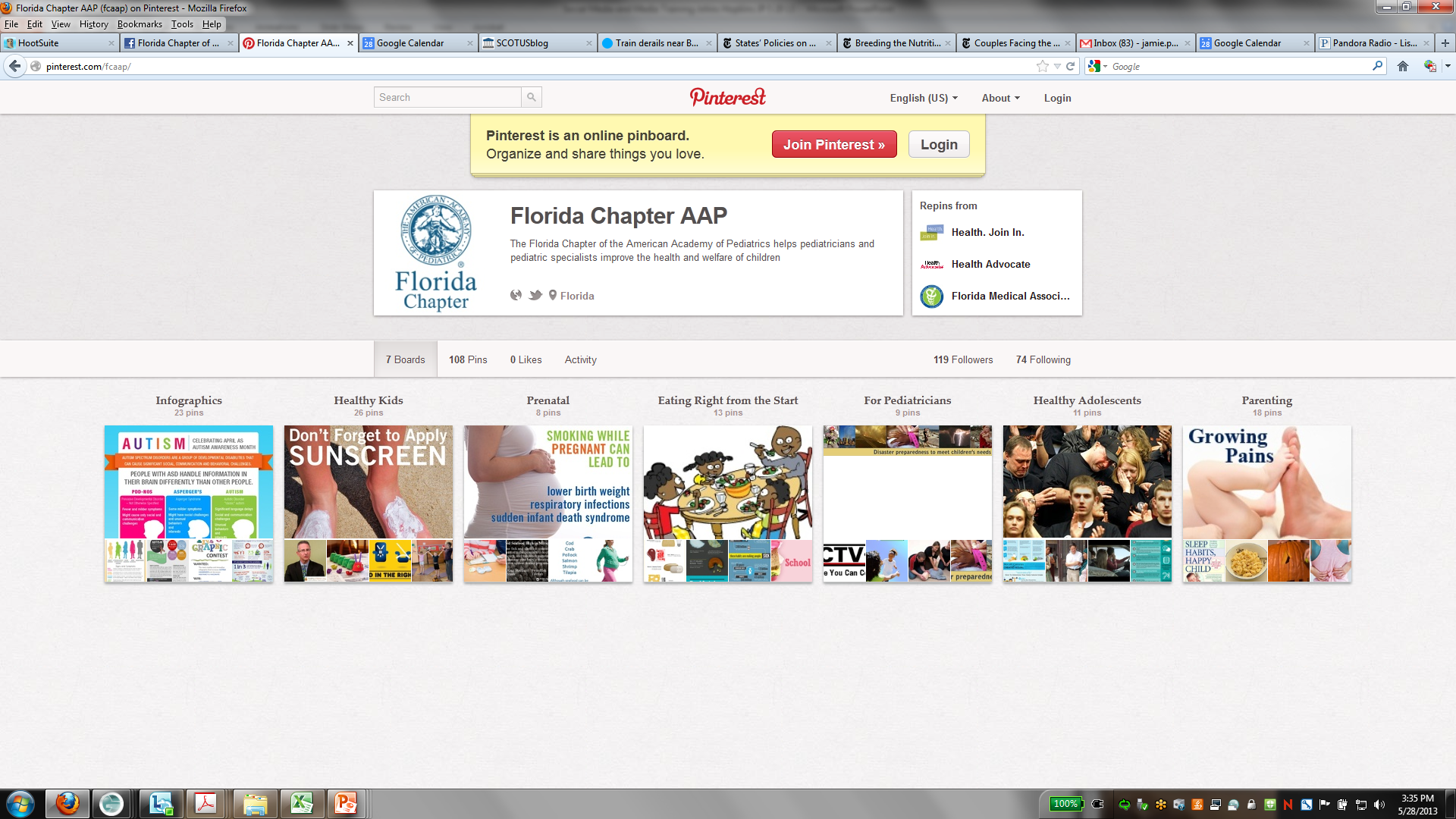 Social Media Advocacy: YouTube
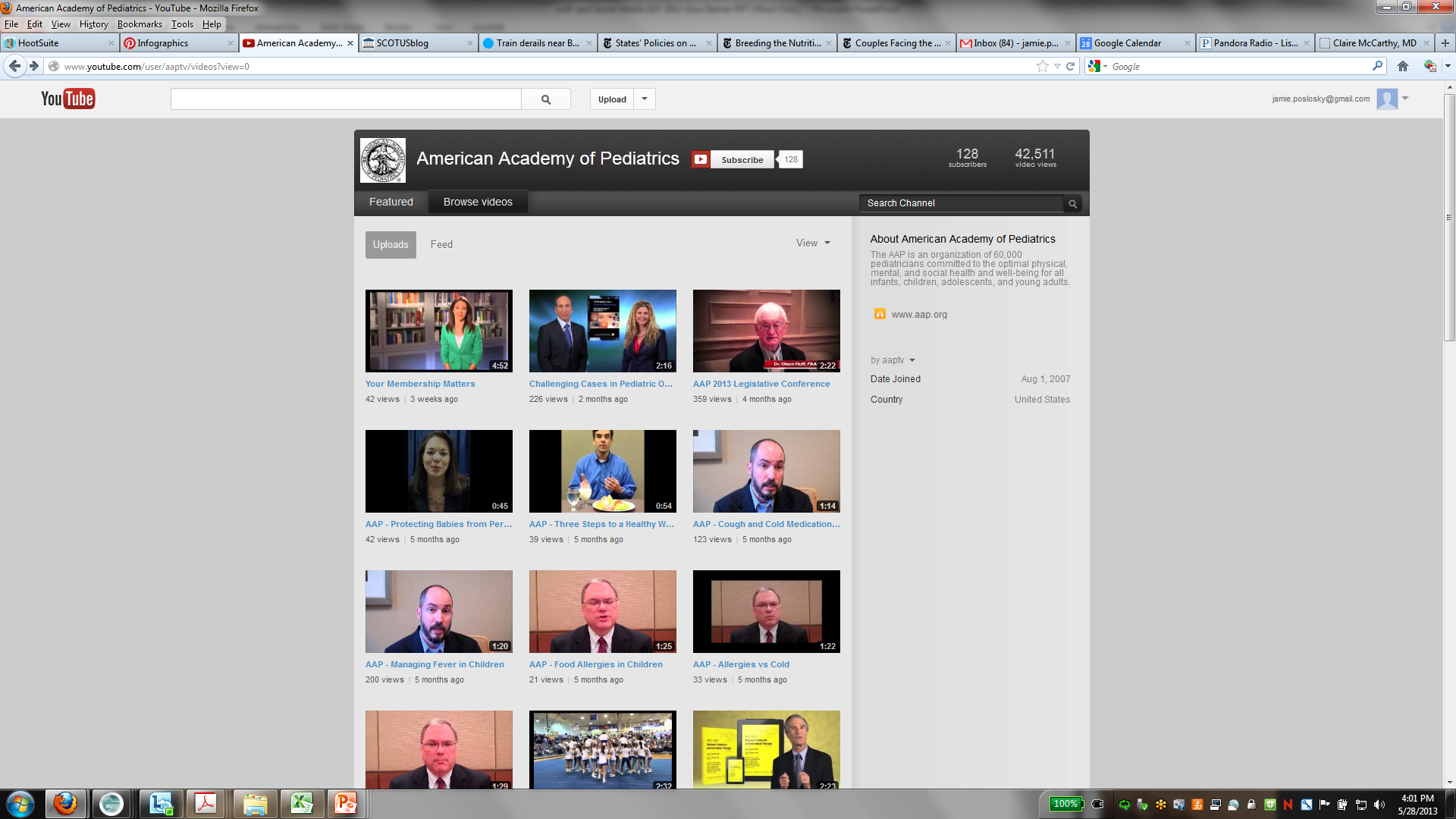 YouTube receives more than 100 million views per day
Can be used as an outreach or education tool to make data, resources come to life 
Capacity for emotional engagement
Crafting Your Message for the Media
Crafting Your Message for the Media
Essentially, your message is what follows “because”: 

   “Gun violence is a public health threat to children because in 2010, firearms caused twice as many deaths as cancer, five times as many as heart disease and 15 times as many as infections.” 
	“Protecting children from gun violence is not a political decision, it's a public health imperative.”
Crafting Your Message for the Media
Your message is the core statement of why your issue is important and should be the underpinning of all your media and communications work, and should be: 

Clear.

Concise. 

Memorable and relatable.

Persuasive. 

Repeat, Repeat, Repeat.
Crafting Your Message for Different Media Outlets
“What children need in health reform is as simple as A, B, C: Access, Benefits, & Coverage.”
Radio: 
Sound bytes
Short, repeated phrases
Enunciation and speaking slowly are key
Vocal variety/fluctuation in delivery
You can have materials/talking points in front of you
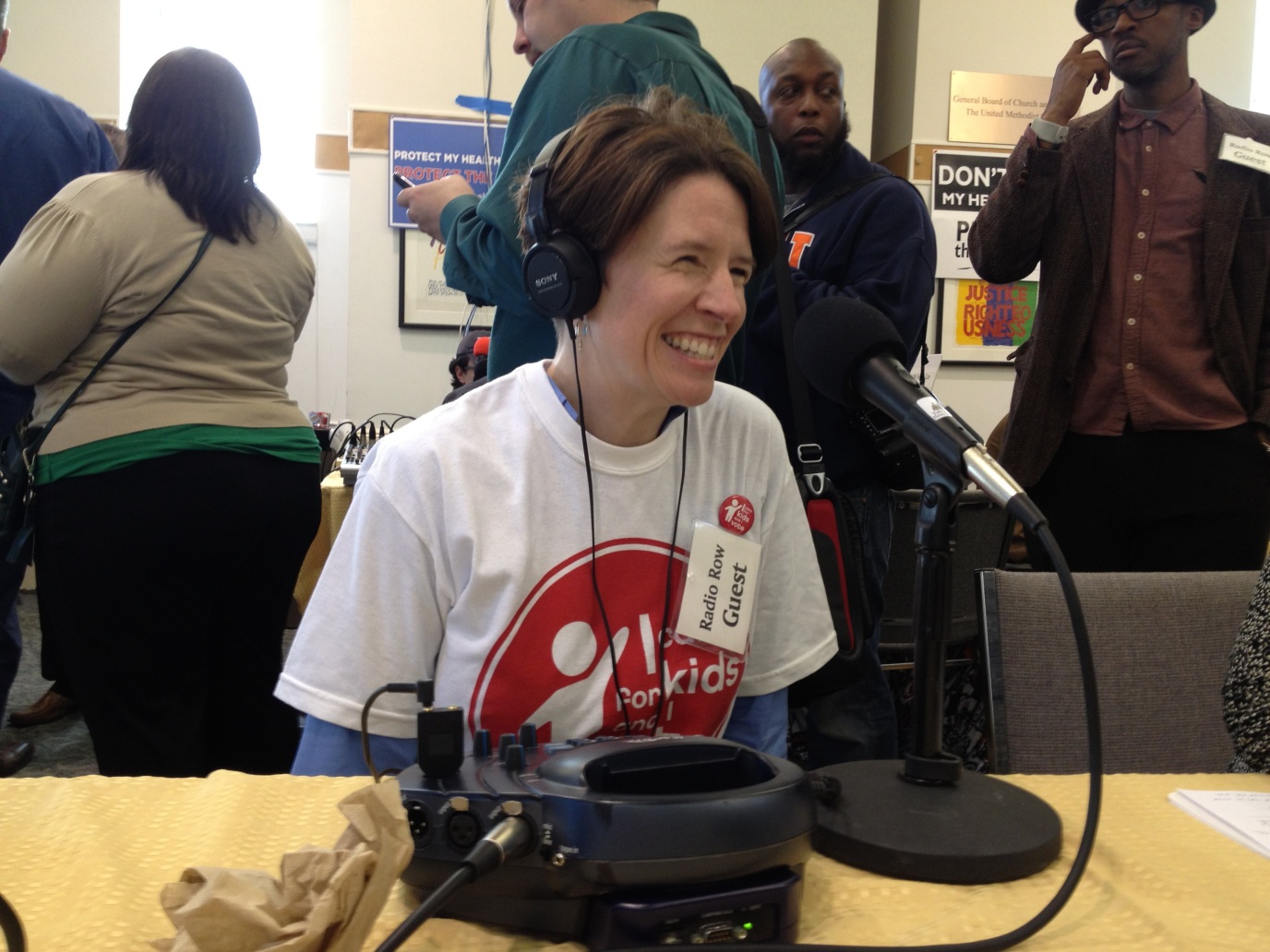 Crafting Your Message for Different Media Outlets
Print:
You have longer to talk and can be more detailed
Risk of rambling and burying quotable phrases
Try to answer the question by repeating the question (easier to pull quotes)
Be sure to highlight your three primary priorities
Everything you say could be published!
“"We get derailed over and over again in people's ethical and moral concerns about whether teens should be sexually active, and not that this is a safe drug that can be and should be available to all women of reproductive age," said Dr. Cora Breuner. She's a professor of pediatrics at the University of Washington and co-author of the American Academy of Pediatrics position paper on Emergency Contraception.
Crafting Your Message for Different Media Outlets
Online:
Media landscape evolving to focus more online
24/7 news cycle
Pithier, more pointed blogs and online media outlets affect message framing
Photos, unexpected “man on the street” interviews that go viral
Instant access to constantly changing information
“Gun violence is a public health threat to our children. My husband, Sean Palfrey, and I are pediatricians. We are not specialists or experts in the field of injuries, but we are, sadly, all too familiar with the devastating impact of guns in children's lives. Firearms have claimed the lives of patients, friends and family members.”
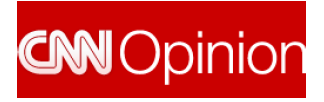 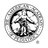 AmerAcadPeds Apr 12, 4:30pm "Protecting children from gun violence is not a political decision, it's a public health imperative" @CNN #putkids1st ow.ly/k0yjX
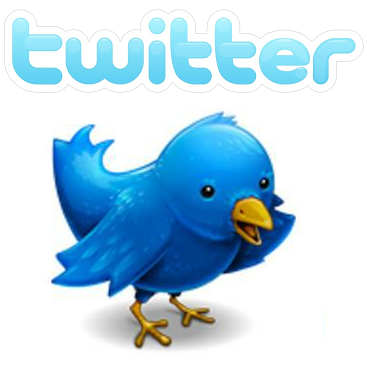 Crafting Your Message for Different Media Outlets
TV:
Body language is critical 
Wear solids: no loud prints or flashy jewelry
To wear or not wear the white coat?
Remember to smile
Speak slowly, look at the reporter and not the camera 
Be conversational with the reporter, as if talking to a friend
Don’t get defensive or                      nervous
Repeat key messages
Practice ways to avoid 
     tough questions
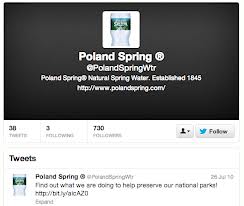 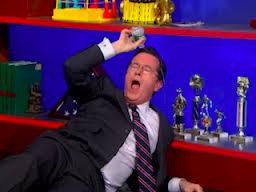 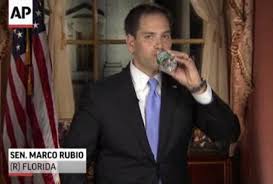 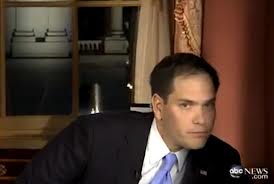 Crafting Your Message for Different Media Outlets
The interview: 
Use simple, direct language
 Repeat messages for emphasis 
 If speaking, be sure to pause 
Avoid jargon
Understand the opposing view
Stay in your zone of expertise
Use research to back up your argument
Don’t say it if you don’t know it or if you don’t want it repeated
Strengthen your message with partnerships 
Personalize and localize
10 Tips
Crafting Your Message for Social Media
Getting Started
Identify Your Platform
Ask yourself the right questions to determine the right social media platform
What is your end goal?
What kind of content are you sharing?
Who do you want to communicate with? 
How much time can you allocate?

What is right for me? 
Twitter: short bursts, links to content
YouTube: video
Blogs: longform information sharing
Facebook: interactive multimedia 
Pinterest: photos and infographics
LinkedIn: professional nertworking
Flickr and Instragram: photo-sharing
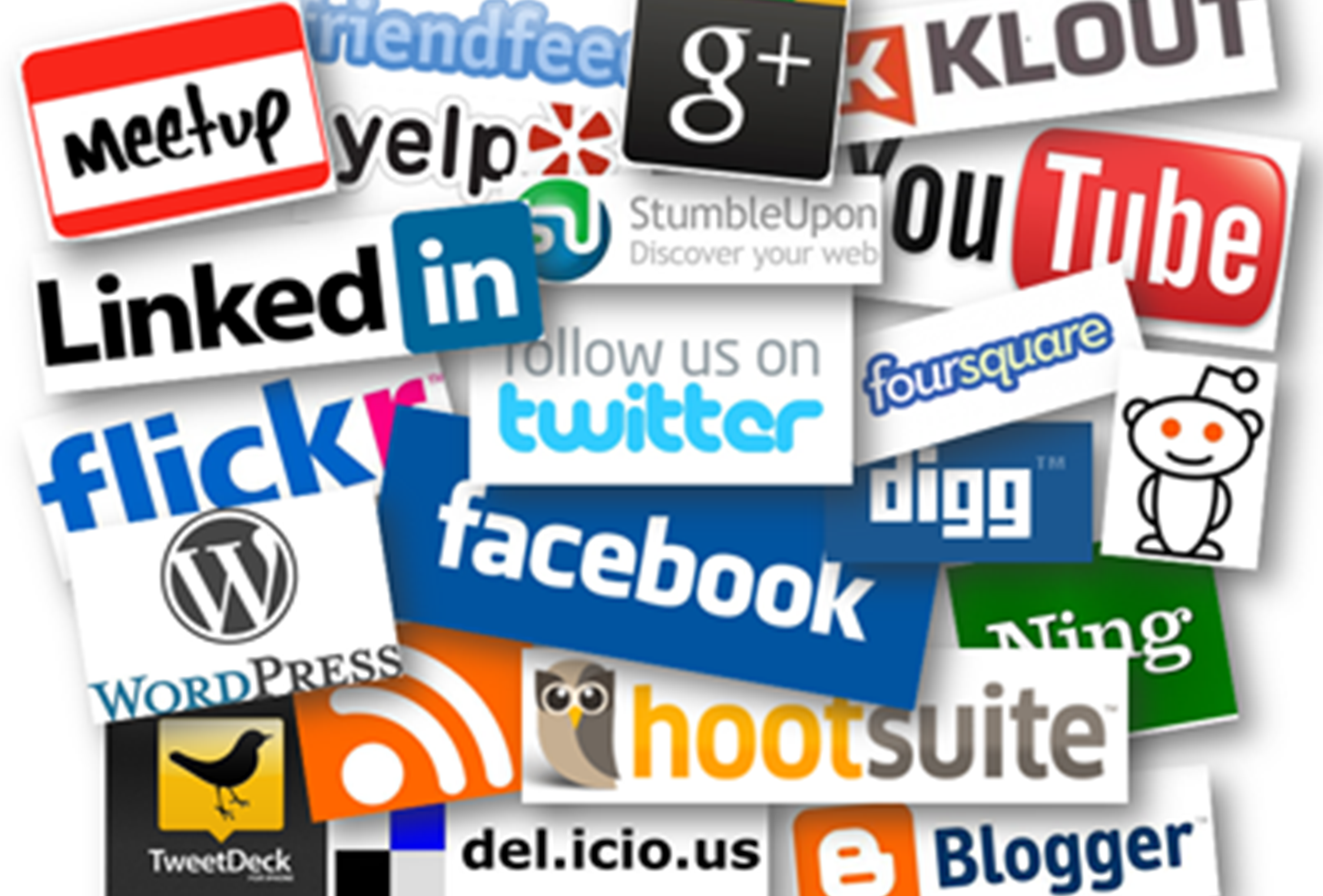 The Basics: Twitter Cheat Sheet
120
RT
@
DM
Trends
#
#ff
The Interview: How To Prepare and Effectively Deliver Your Message
Before the Interview
Learn about the reporter and the outlet
Know the length, topic and format of the interview
Provide background information in advance
Ask who else they have spoken to, what the angle of the story is
Headlining: Think Like a Journalist
Make the most important point first, in one sentence
Limit your answers to three sentences
Back it up with facts or “proof points”
Short. Simple. Bold.
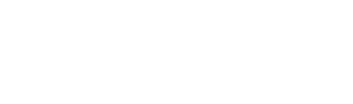 Blocking and Bridging
Blocking halts direction of interview

Bridging helps you move from questioner’s agenda to your agenda/messages

Both help you seize control and play offense, not defense
Blocking and Bridging
Don’t ignore or evade the question

Address the topic of question

Asked about the problems, talk solutions
Blocking and Bridging
“Yes…and in addition to that…”
       “No…let me explain…”
          “I don’t know that…what I do know…”
    “The real issue here is…”
 “What you’re really asking is…”
            “Let me put that in perspective….”
Flagging
3
examples
“The most important thing to remember is…”
“I’ve talked today about many issues. It boils down to these three things…”
“Let me make one thing perfectly clear…”
Do Your Homework
Find an issue or two that you are passionate about and that impacts your patients

Read up and research that issue: join organizational listservs and talk to colleagues at your institution

 See how local media outlets in Baltimore are covering the issue
Do Your Homework
Figure out when stories are written/prepared at various media outlets: 
TV stations vs. blogs vs. print outlets

Get to know the reporters/producers in your area who cover your issue

Pitch yourself as a resource on child health in your community
Partner with Media Experts
Work with the media relations team at your hospital or health institution

Follow AAP media coverage and see which pediatricians are quoted on issues you care about: e-mail them and ask if they can mentor you

Work with the communications teams within the AAP Elk Grove office and  DC office
Take the Media Advocacy Challenge
Let’s Dive In!
Question and Answer Session
Jamie Poslosky 
Manager, Federal Advocacy Communications
AAP Department of Federal Affairs
jposlosky@aap.org
202-347-8600